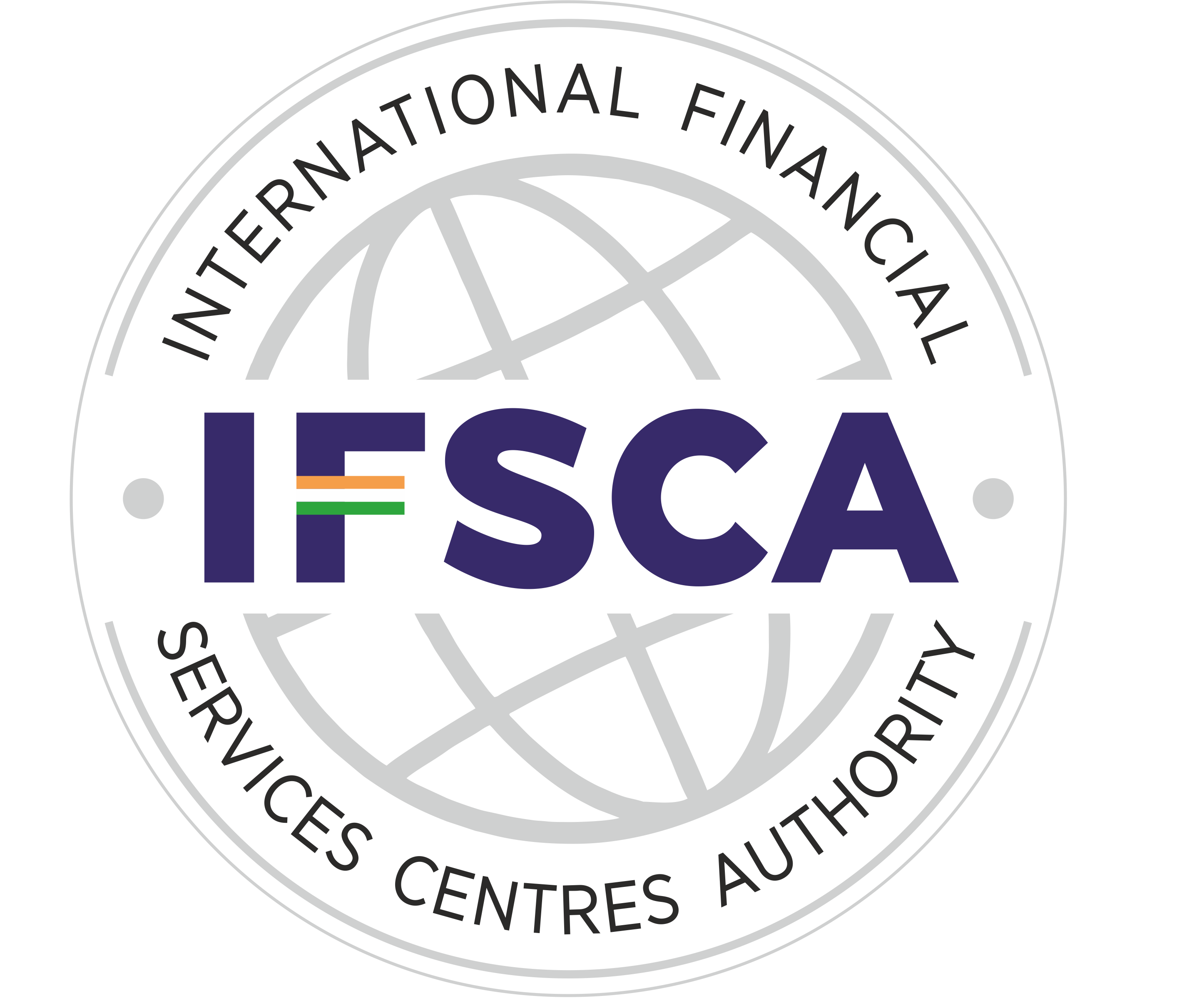 Opportunities for Ship Leasing in GIFT - IFSC
October  2023
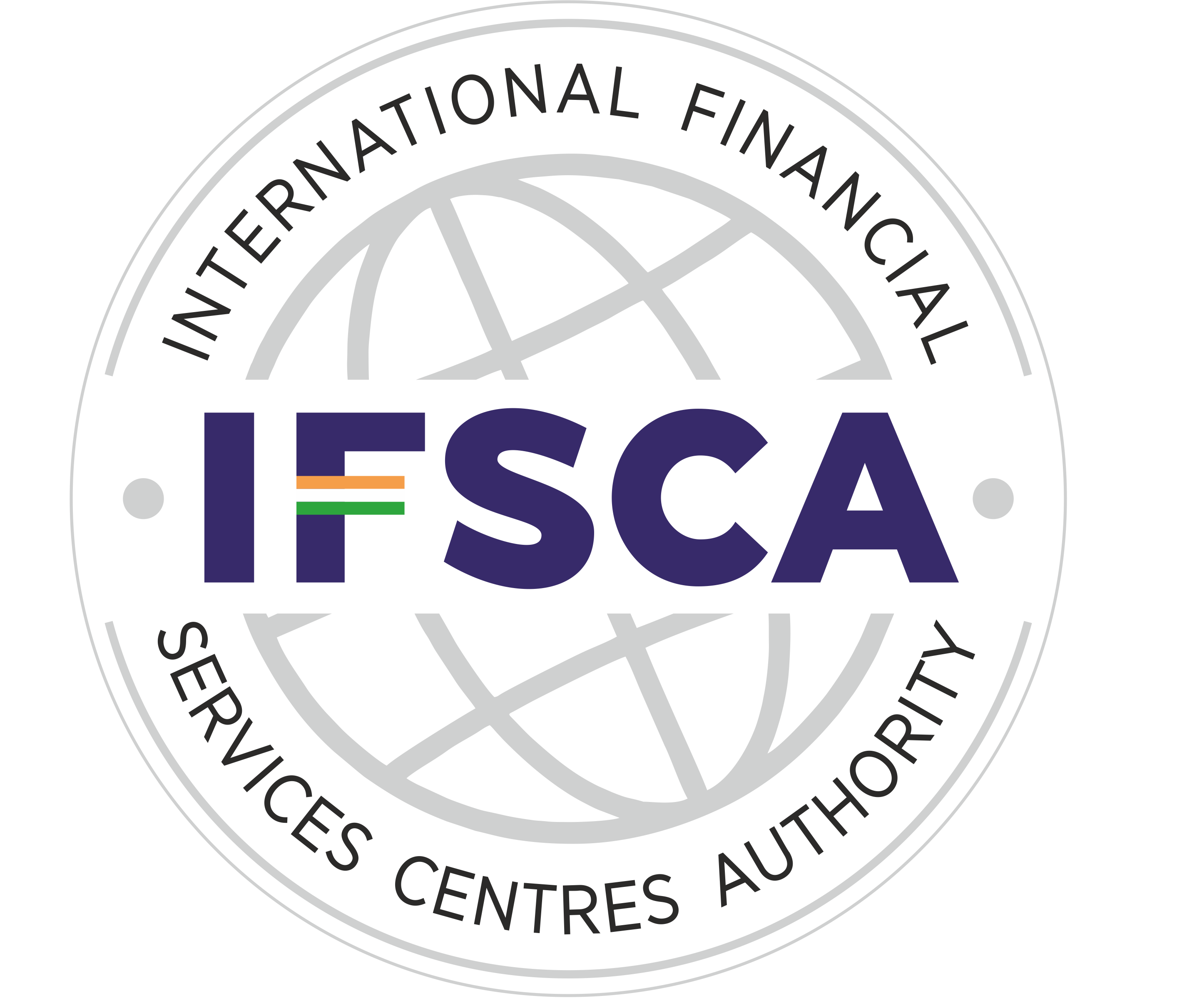 GIFT City: India’s 1st 
Operational Smart City
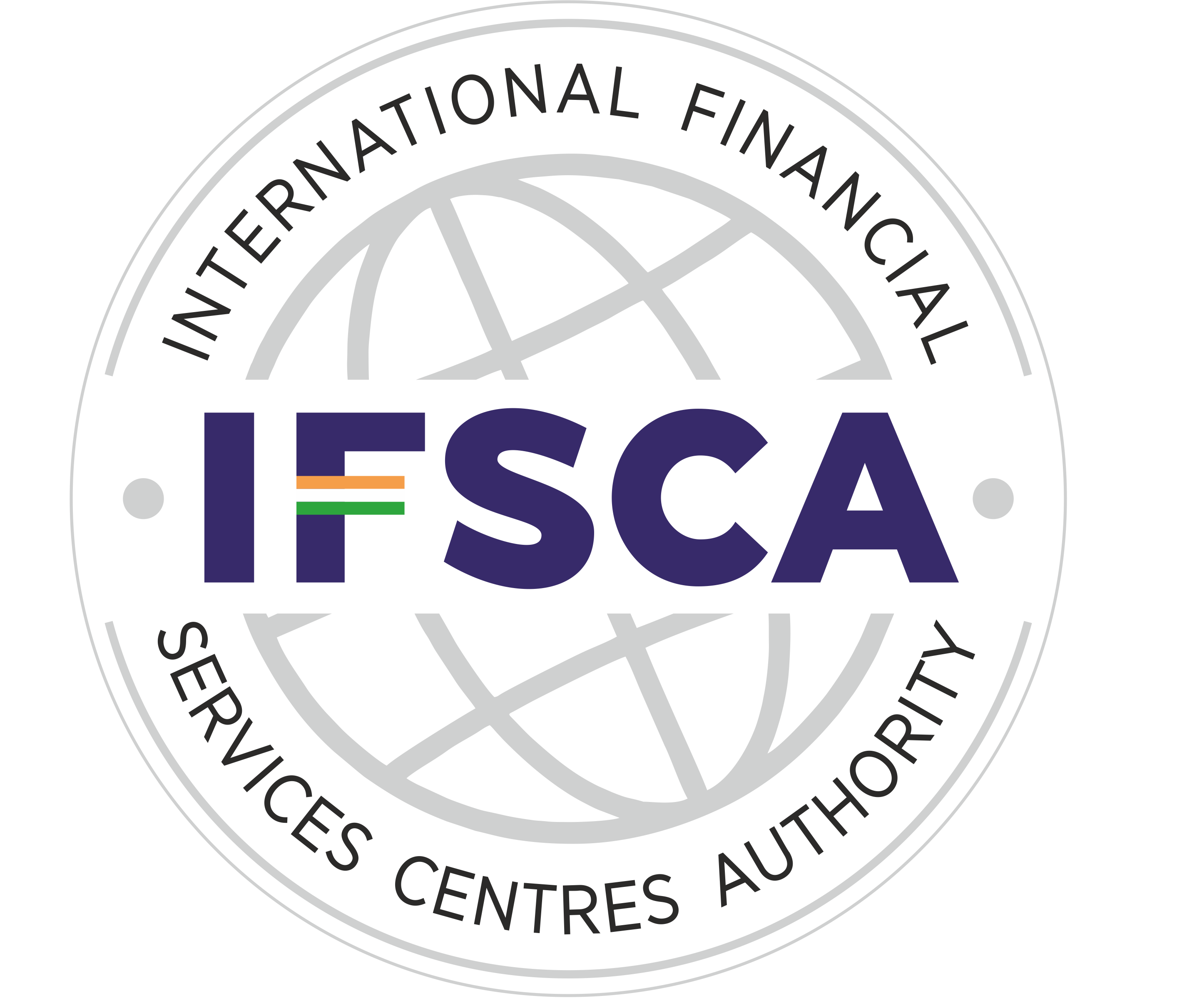 CONFLUENCE OF TRI-CITIES
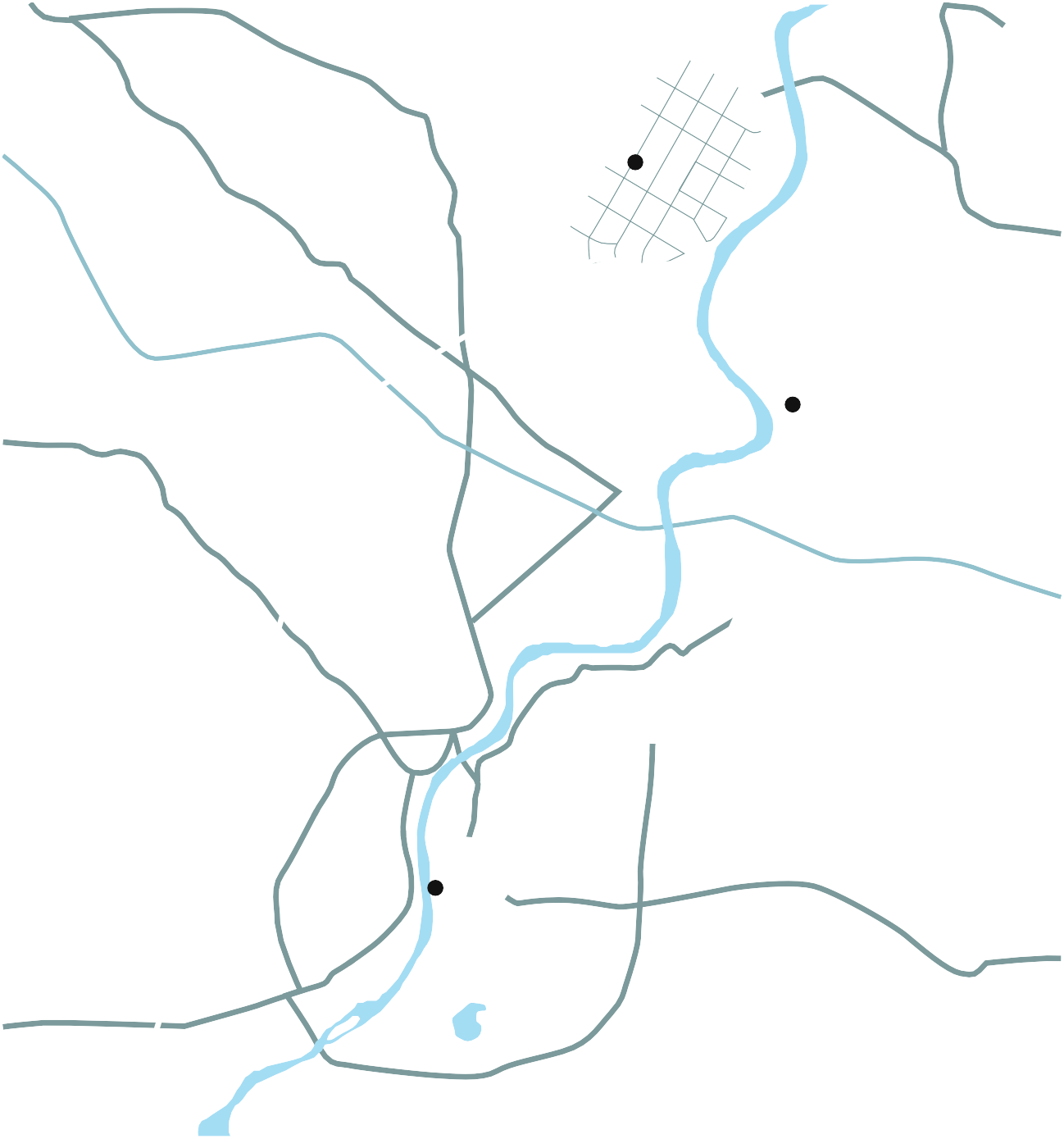 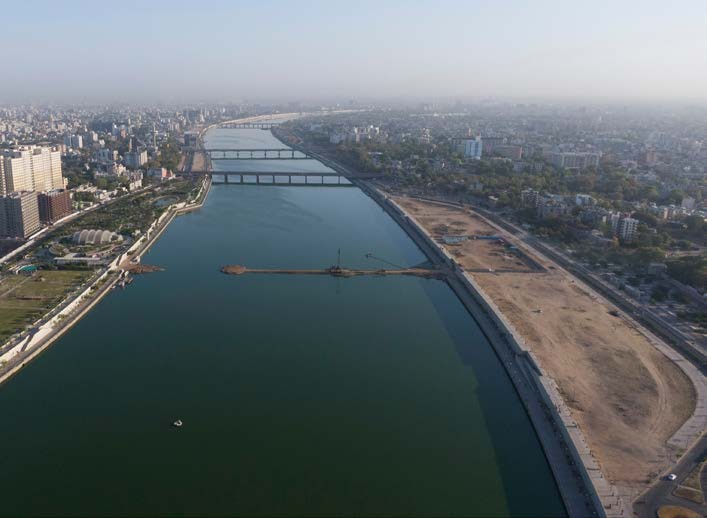 Gandhinagar
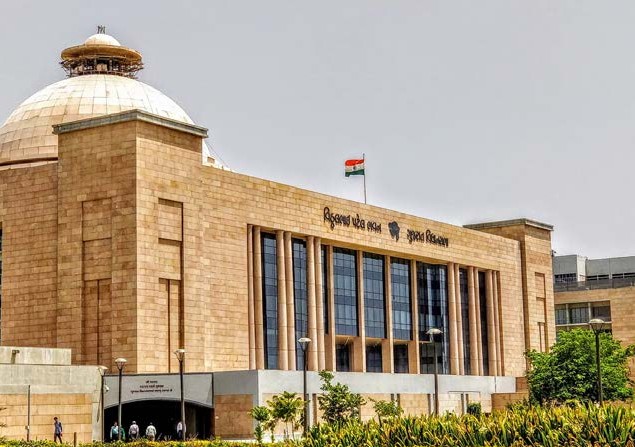 GIFT City
Ahmedabad
20 Mins from Ahmedabad International Airport.
15 Mins from Nearest Railway Station.
Metro/E-Buses Connectivity to Ahmedabad
Mumbai Ahmedabad High Speed Bullet Train
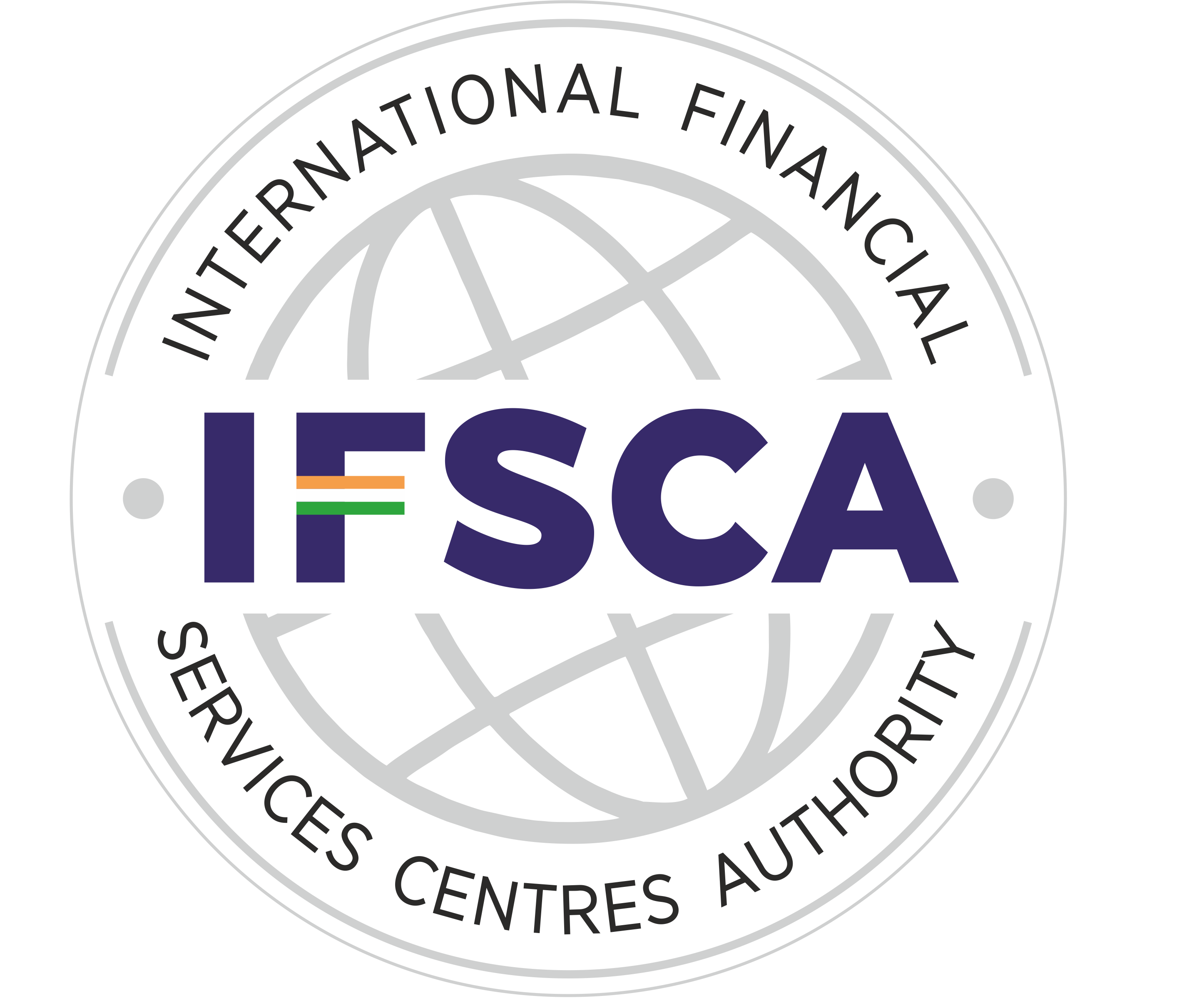 INTEGRATED DEVELOPMENT
COMMERCIAL  BUSINESS DISTRICT
TECHNOLOGY
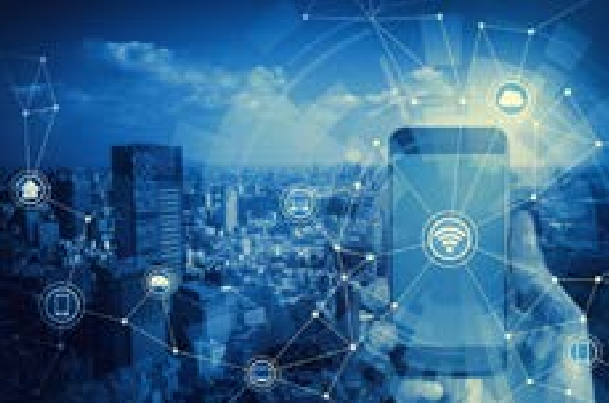 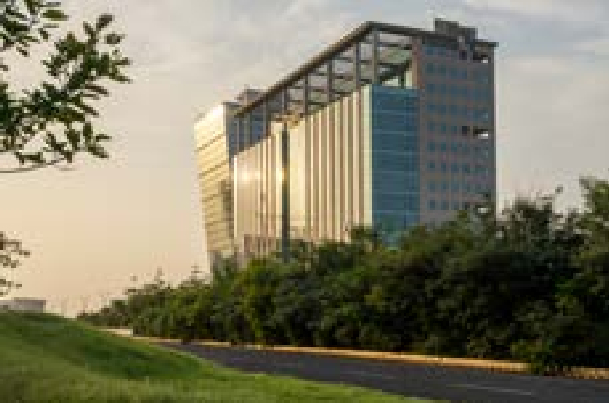 Broadband FTTP
Shared IT services
Global connectivity
Smart & Intelligent offices 
High-rise business district
 Landmark building
RETAIL CUM  ENTERTAINMENT HUBS
DEDICATED  RESIDENTIAL ZONE
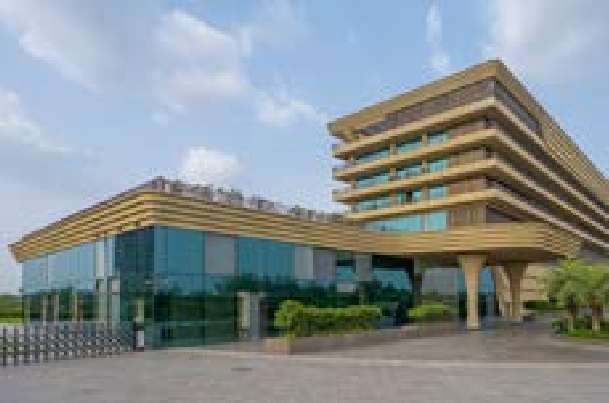 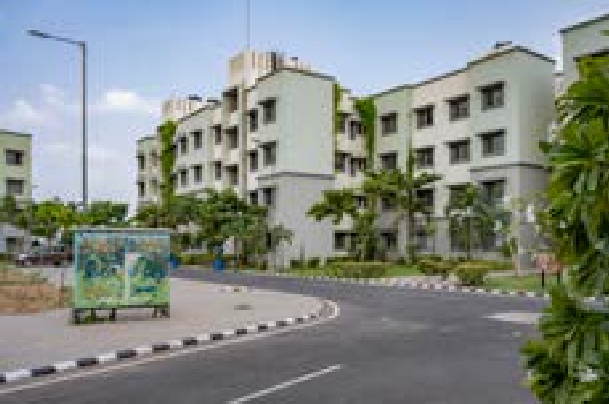 Well planned residential areas
Walk-to-work
Affordable housing
High quality entertainment and recreational areas
Smart retail spaces, Restaurants and Sports areas
SOCIAL  INFRASTRUCTURE
MOBILITY
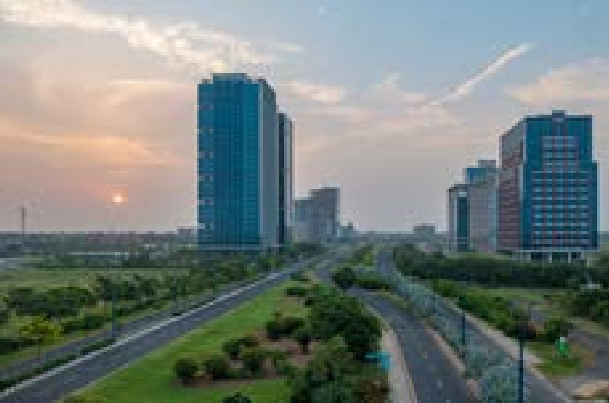 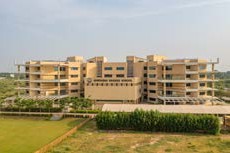 External Connectivity includes MRTS / Roads
Efficient Public - Private Transportation
Dedicated Pedestrian Walkways
Dedicated Multilevel Parking
Educational Institutes
International & Domestic Schools
State-of-the-art healthcare
Universities / Training schools
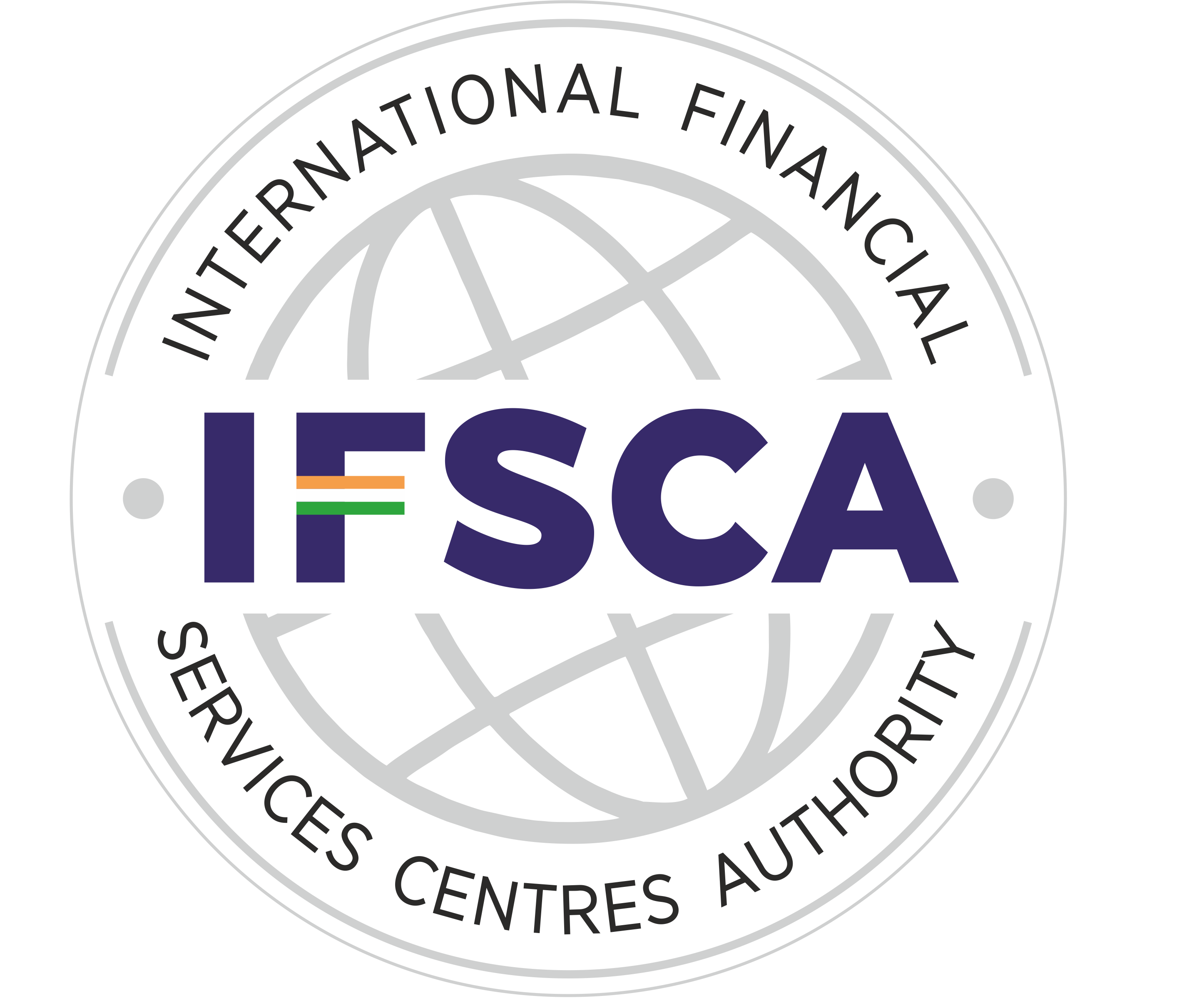 INFRASTRUCTURAL ADVANTAGE
POWER INFRASTRUCTURE
SMART WATER INFRASTRUCTURE
UTILITY TUNNEL
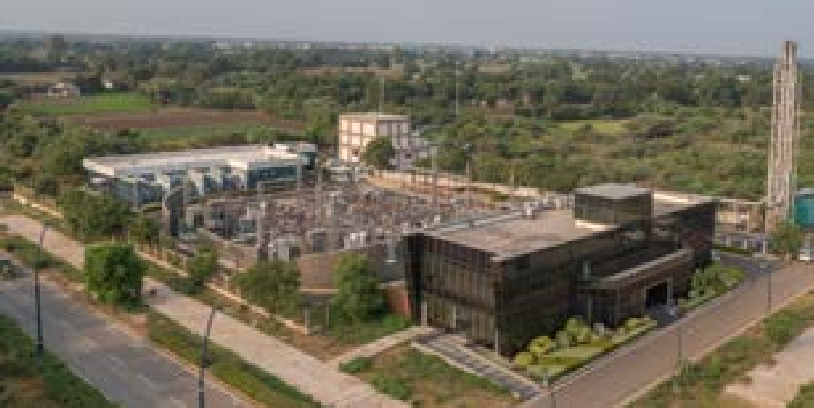 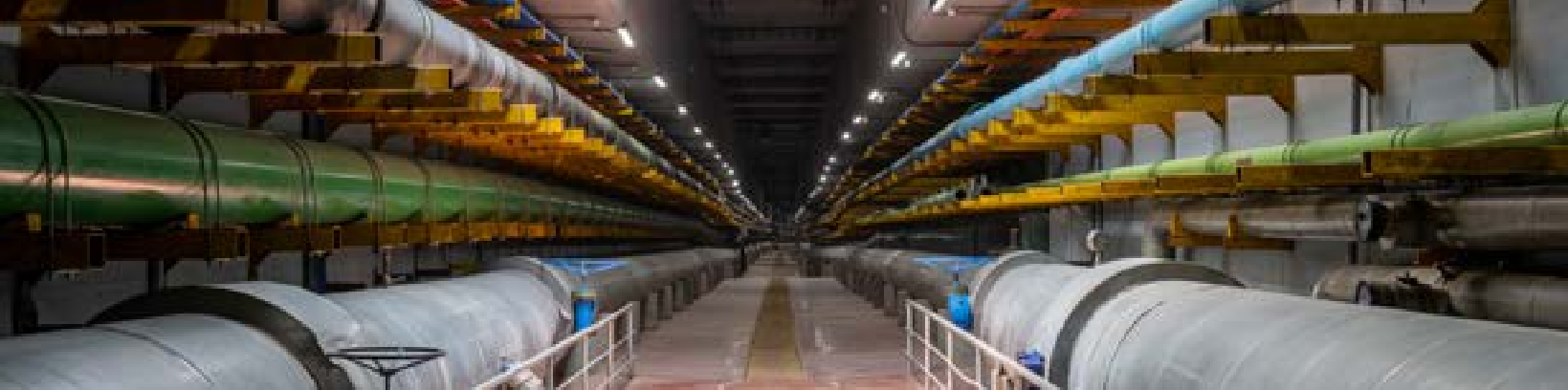 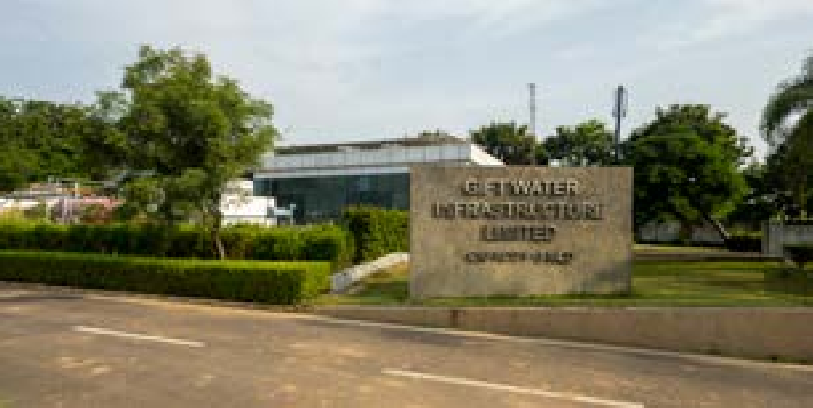 INDIA’S FIRST
DISTRICT COOLING SYSTEM
INDIA’S FIRST AUTOMATED  WASTE MANAGEMENT
CITY COMMAND AND CONTROL CENTRE (C4)
HIGH SPEED BROADBAND CONNECTIVITY
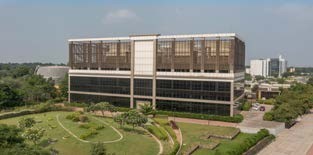 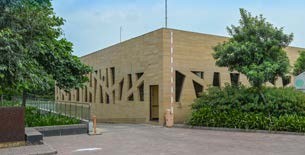 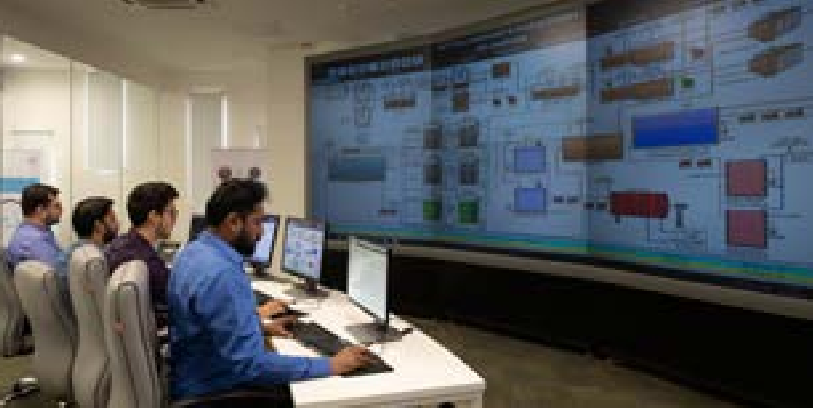 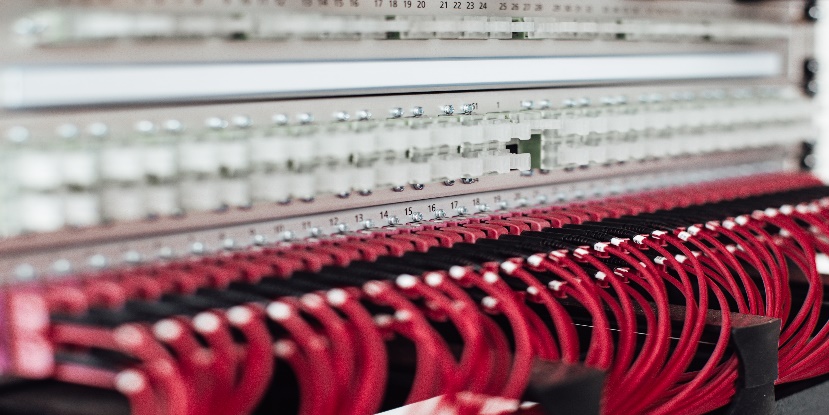 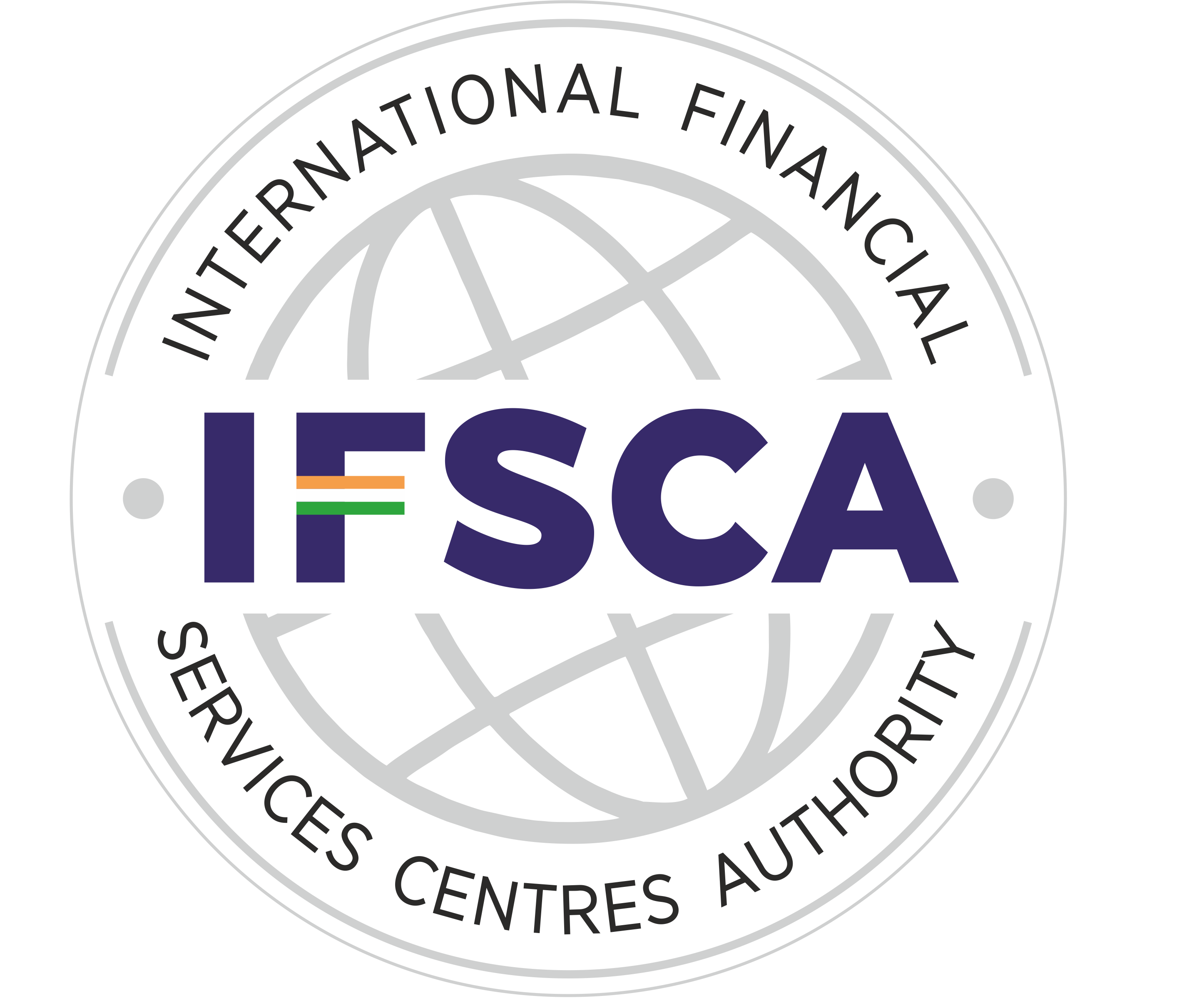 IFSCA & GIFT IFSC Ecosystem
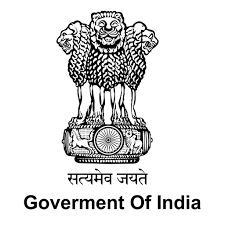 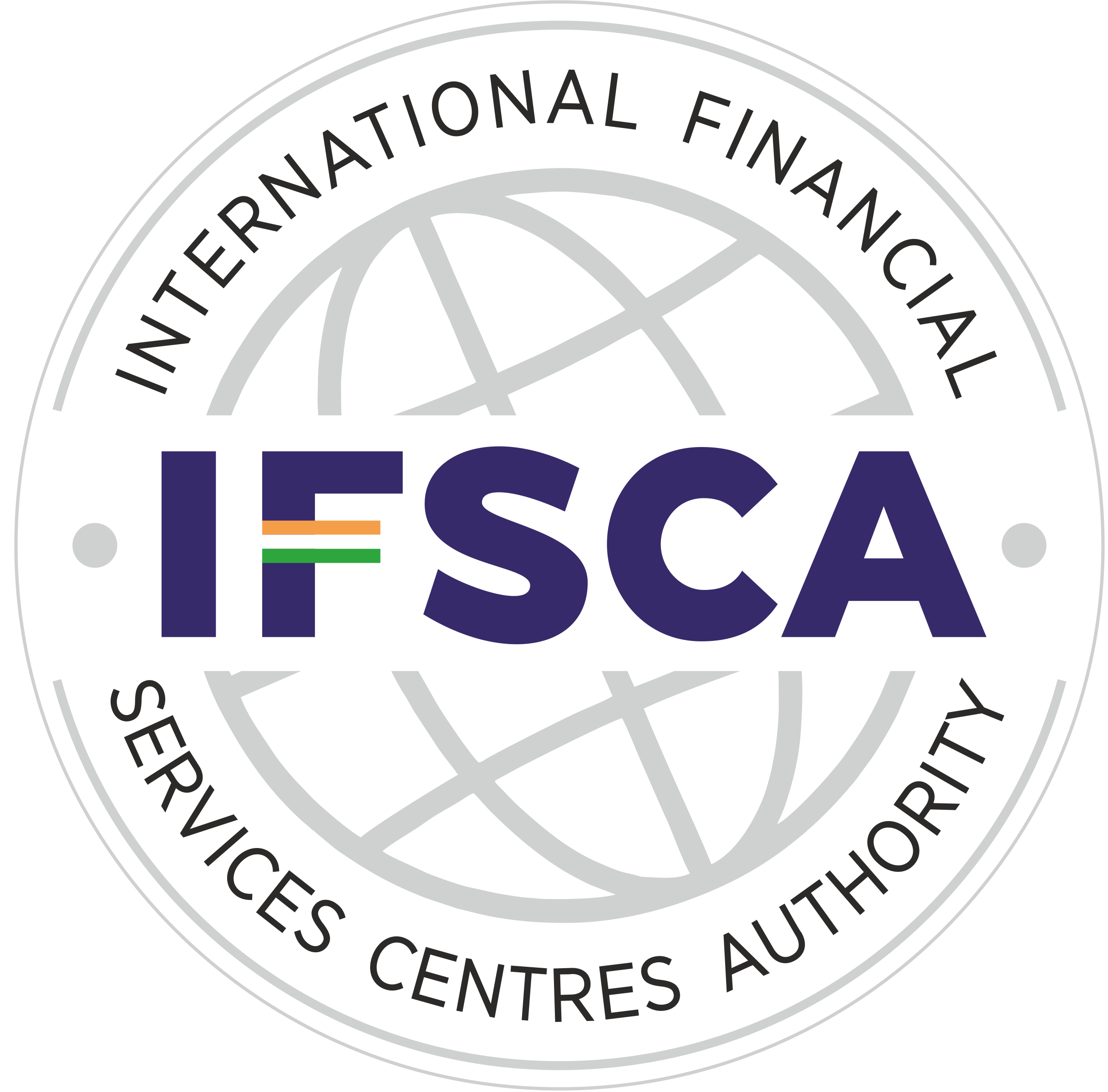 GIFT IFSC: Government of India Initiative
IFSCA issued 30 + Regulations Registered ≈ 550+ Entities
IFSC Authority Act, 2019 passed by Union  Parliament
1ST Commercial building inaugurated at GIFT City
Jan. 2013
Oct. 2020
Dec. 2019
Sept 2023
April  2015
India’s 1st IFSC became operational with RBI, SEBI and IRDAI notifying regulations
IFSCA assumes power to develop and regulate IFSCs in India from 1st Oct 2020
IFSCA has been established as a unified financial regulator by the Government of India under the IFSCA Act, 2019
1
To develop and regulate IFSC’s in India, IFSCA has been vested with powers of four sectoral regulators namely- RBI*, SEBI*, IRDAI* & PFRDA*
2
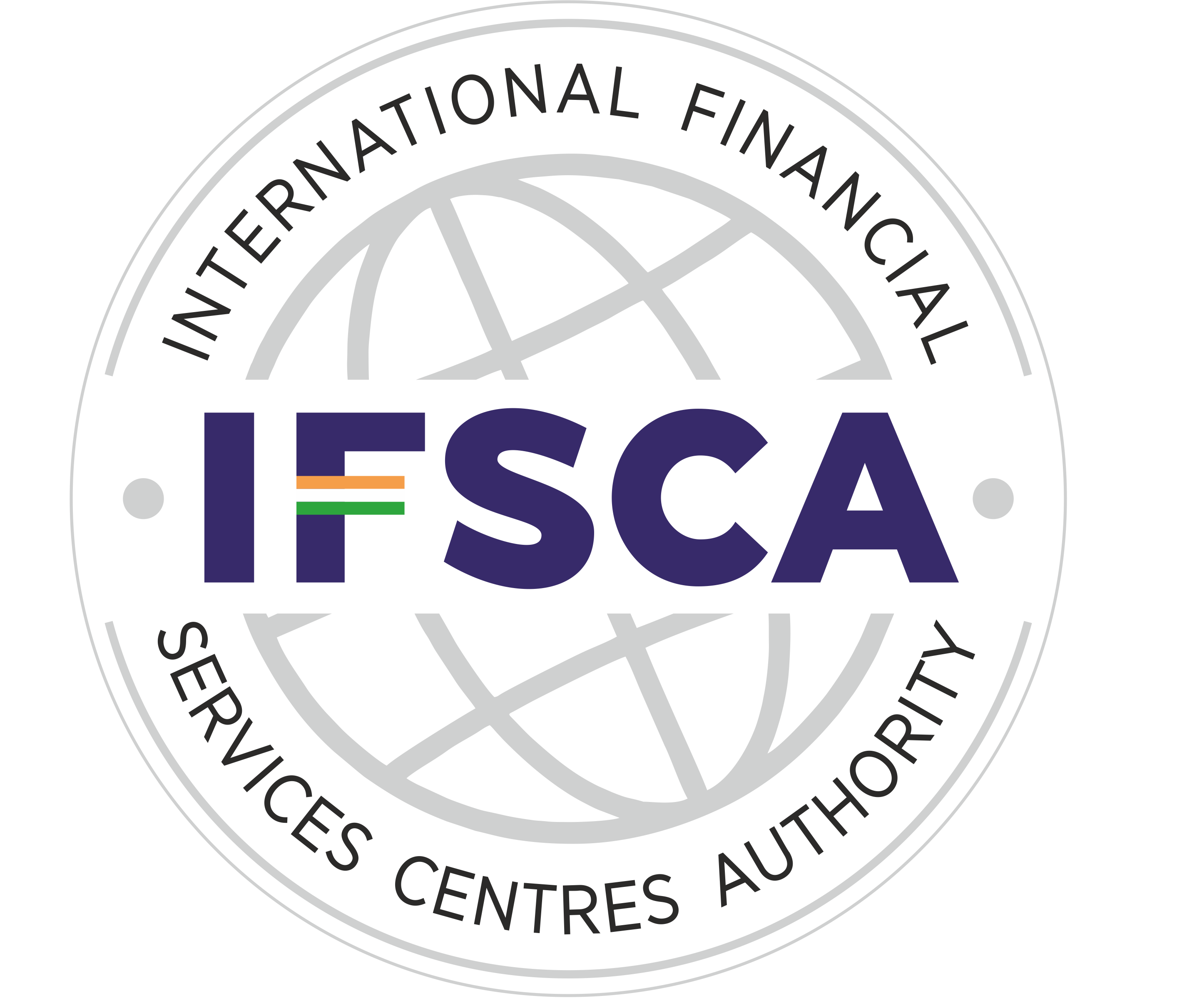 Jurisdictional Comparison
Law
Tax
FEMA
Currency
Resident’s Jurisdiction
Offshore
Non-Resident
Respective
Int’l Currency
Offshore
Rest of the world
(Foreign Jurisdiction)
Indian Jurisdiction
INDIA
IFSC
(SEZ)
Offshore
Non-Resident
Tax Holiday
(Tax Resident)
11 Currencies
(₹ Not Permitted)
Taxes as applicable
(Tax Resident)
Indian Jurisdiction
India
(DTA)
Onshore
Resident
Primary ₹ denominated
Overview - IFSC
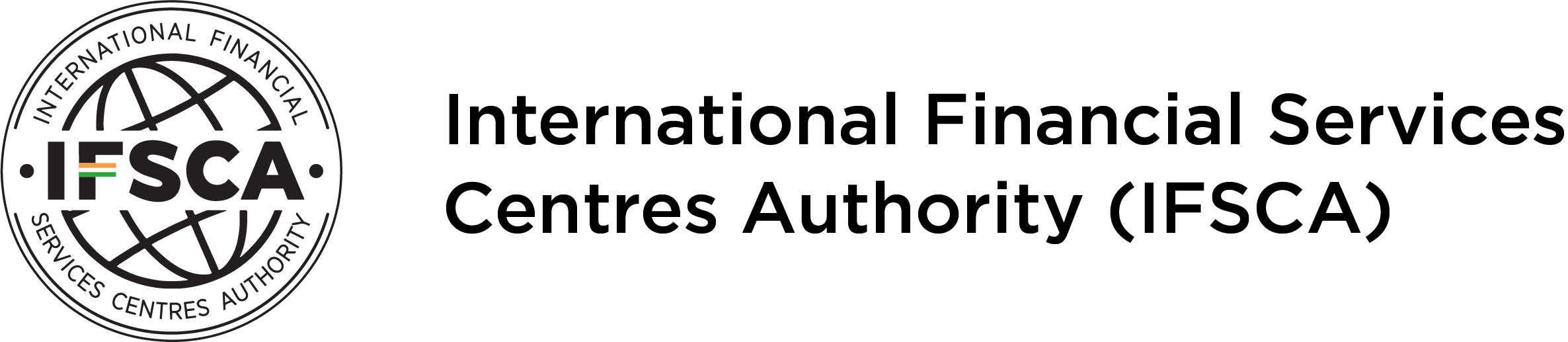 BUSINESS ACTIVITIES
CAPITAL MARKET
Stock Exchanges
Clearing Corporation
International Depository
Broker Dealer
Investment Bankers
ASSET MANAGEMENT
Alternate Investment Funds
Investment Advisers
Portfolio Managers
Custodial Services
Distribution Services
BANKING
Indian Banks 
Foreign Banks
Global Administrative Office
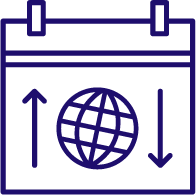 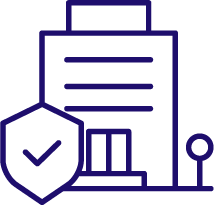 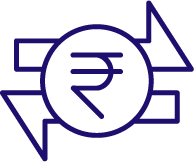 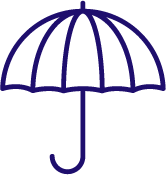 INSURANCE
Indian & Foreign Insurer
Indian & Foreign Reinsurer
Insurance Intermediaries
Insurance Web-Aggregators
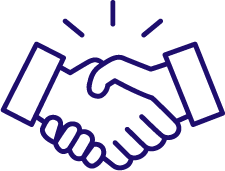 OTHER KEY BUSINESSES
Ship Leasing & Financing 
International Bullion Exchange
Finance Companies
Global Treasury Centre
ITFS Platform
Aircraft Leasing & Financing
EMERGING BUSINSESS
Global Fintech Hub
Global in-House Centres
Sustainable Finance
Foreign Universities & Insitutions 
Professional Service Providers
[Speaker Notes: GIFT City – Brief]
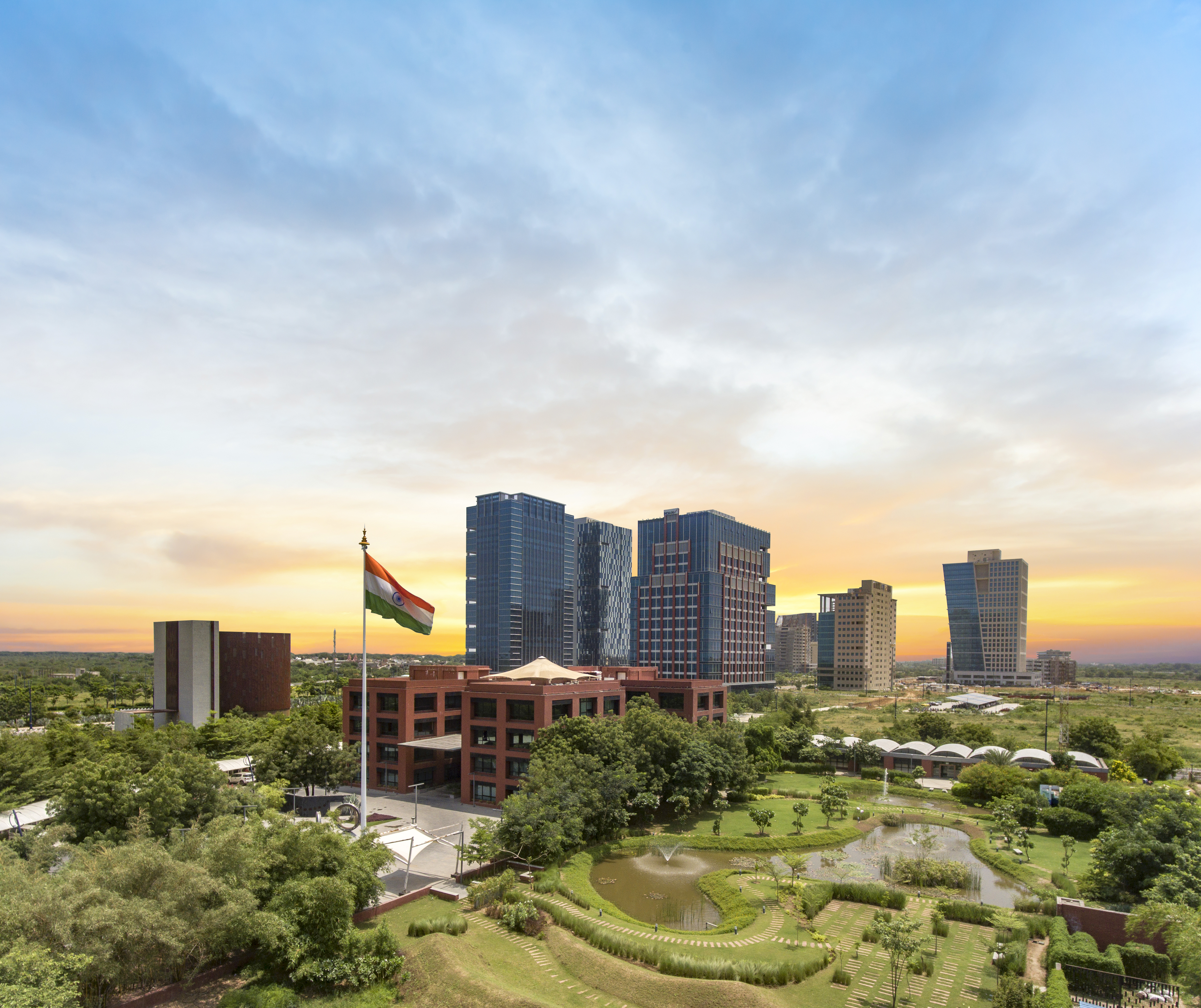 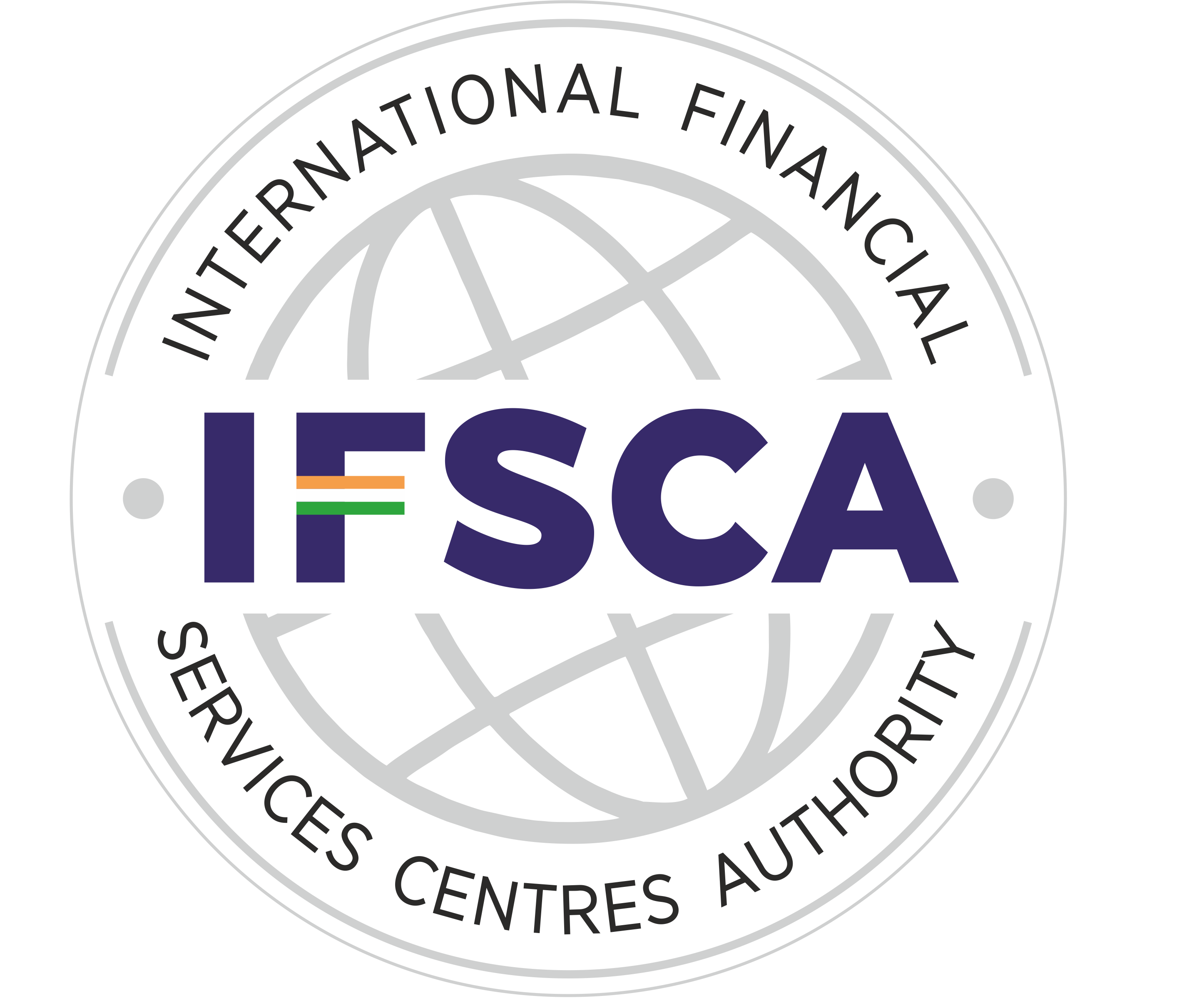 COMPETITIVE TAX REGIME
Overview - IFSC
Tax Holiday on Business Income for 10 out of 15 years
Minimum Alternate Tax* @ 9%

No CTT**/STT**/GST**/Stamp Duty

Reduced Withholding Tax of 4% on interest paid on Debt Instruments

Competitive Tax Regime for AIFs

Incentives under Gujarat IT/ITes Policy
 (2022-27)
* MAT provisions not applicable for companies opting for concessional tax rate under Sec. 115 BAA of Income Tax Act, 1961
**CTT- Commodity Transaction Tax, STT- Securities Transaction Tax, GST- Goods and Service Tax
[Speaker Notes: GIFT City – Brief]
$ 19 Bn +
Total commitments made to Alternative Investment Funds till September 2023
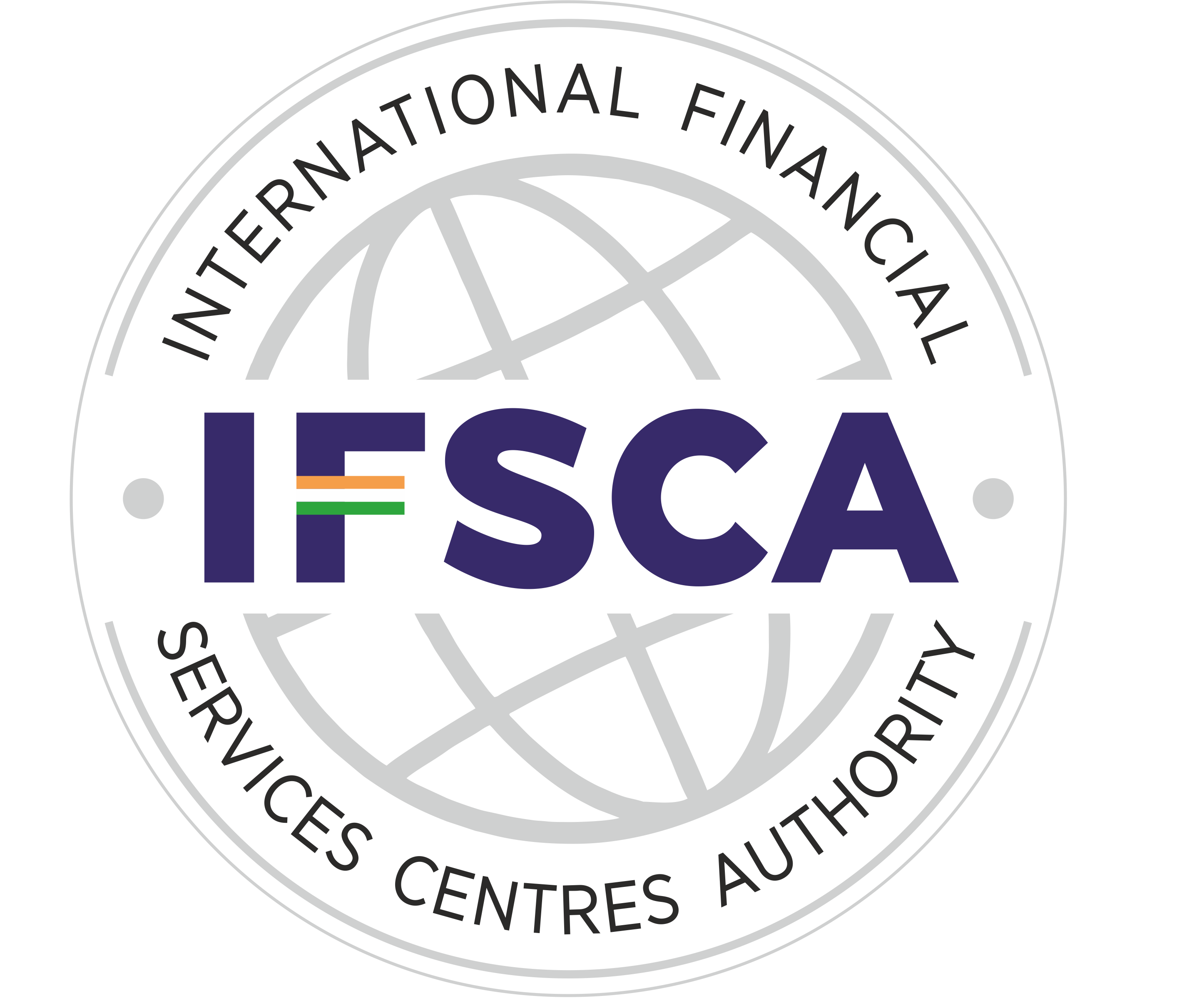 Business Highlights: GIFT IFSC
$ 47 Bn +
$ 565 Bn +
550 +
$ 67 Bn +
Total Banking Asset Size in September 2023
Cumulative Banking transactions till September 2023
Monthly turnover on IFSC International Stock Exchanges in September 2023
Number of IFSCA Registered* entities till September 2023
$ 52 Bn +
6000+
Cumulative Debt Listing on IFSC Exchanges till September 2023
Employment in GIFT SEZ in September 2023
$ 675 Bn+
31 +
Registered Aircraft and Ship leasing entities till September 2023
Cumulative Derivative transactions booked by Banks till September 2023
*Registered, Licensed, Authorized, Notified, etc.
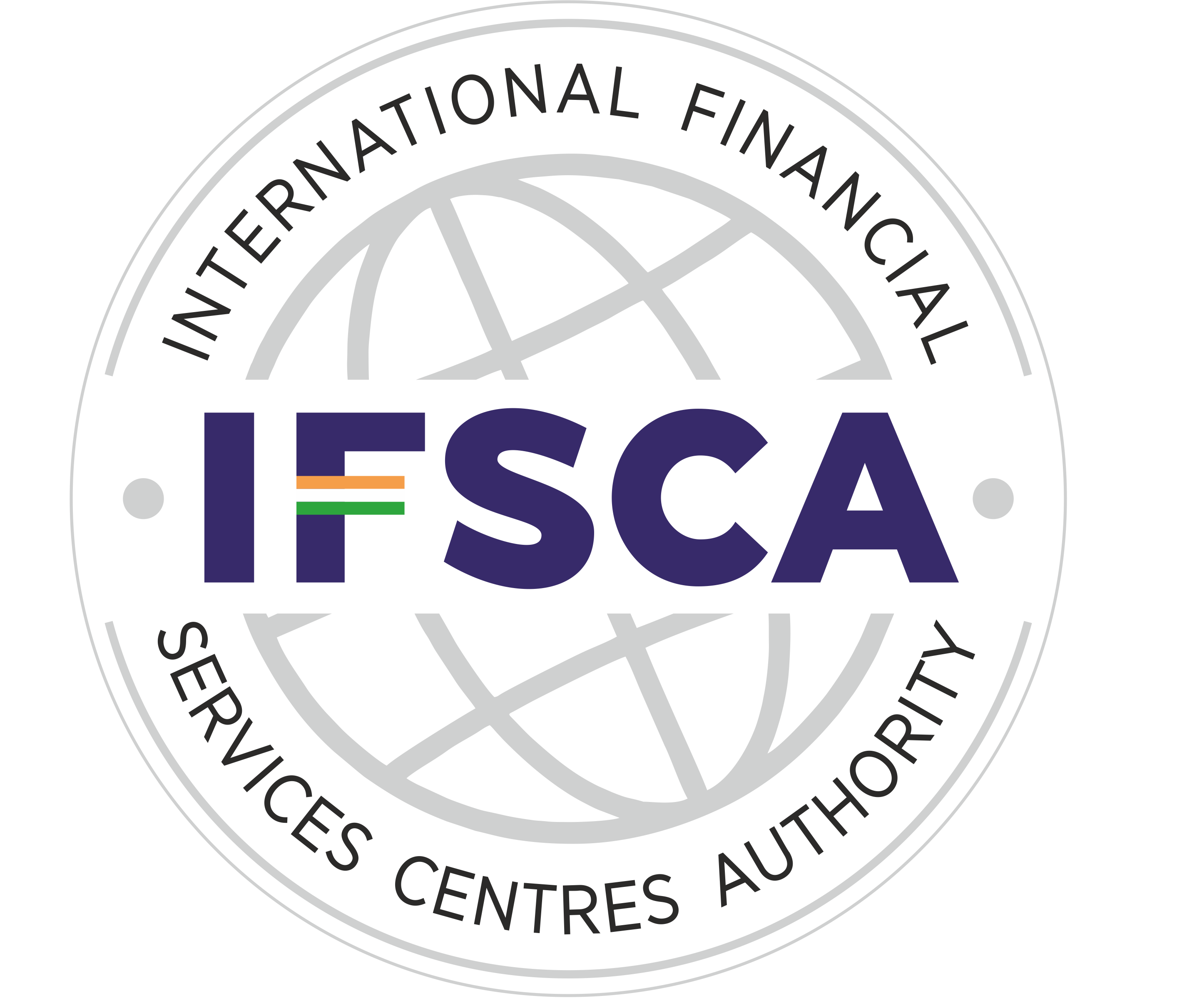 Banking Sector
10 Foreign Banks/MDB
Banks in GIFT IFSC are provide following services:







Banking Branch and Banking Company permitted to set up in IFSC.

IFSCA Banking Handbook: Single source for all banking related regulatory matters.

Minimum regulatory Capital, subject to minimum of USD 20 Mn, which can be maintained at Parent BankPrudential directions of home regulators, unless specified by IFSCA.
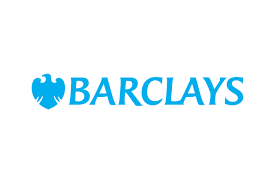 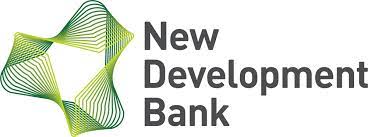 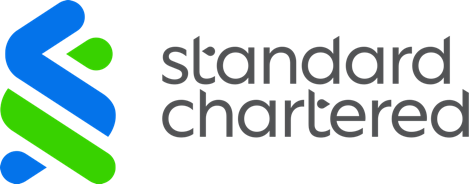 Corporate Banking
Retail Banking
Wholesale Banking
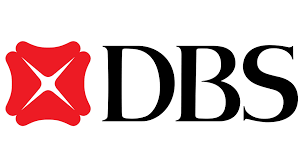 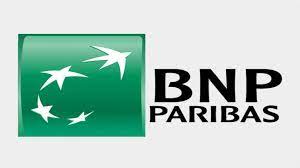 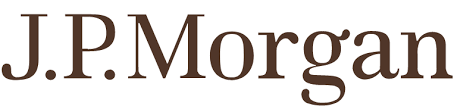 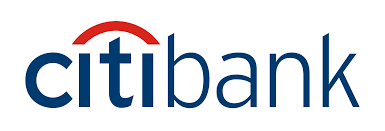 ECB*
Trade Finance
ODI**
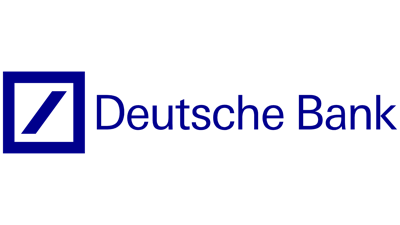 Investment Banking
Loan Syndication
Acquisition Finance
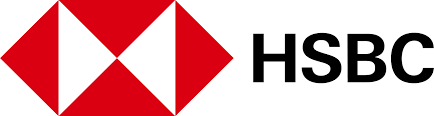 15 Indian Banks
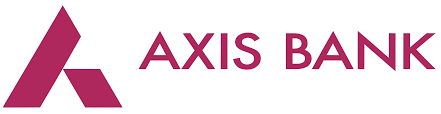 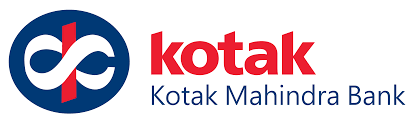 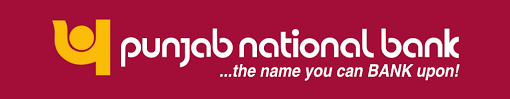 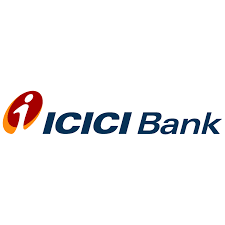 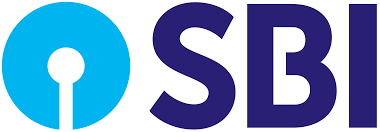 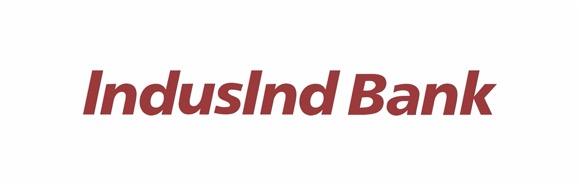 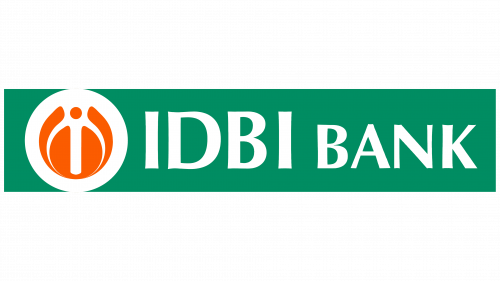 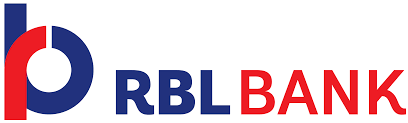 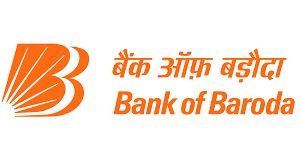 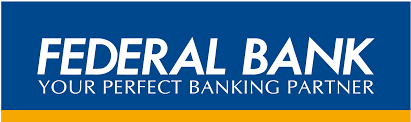 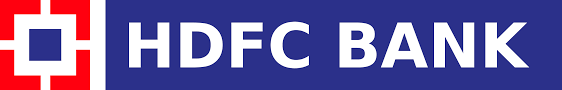 * External Commercial Borrowing
** Offshore Derivative Instrument
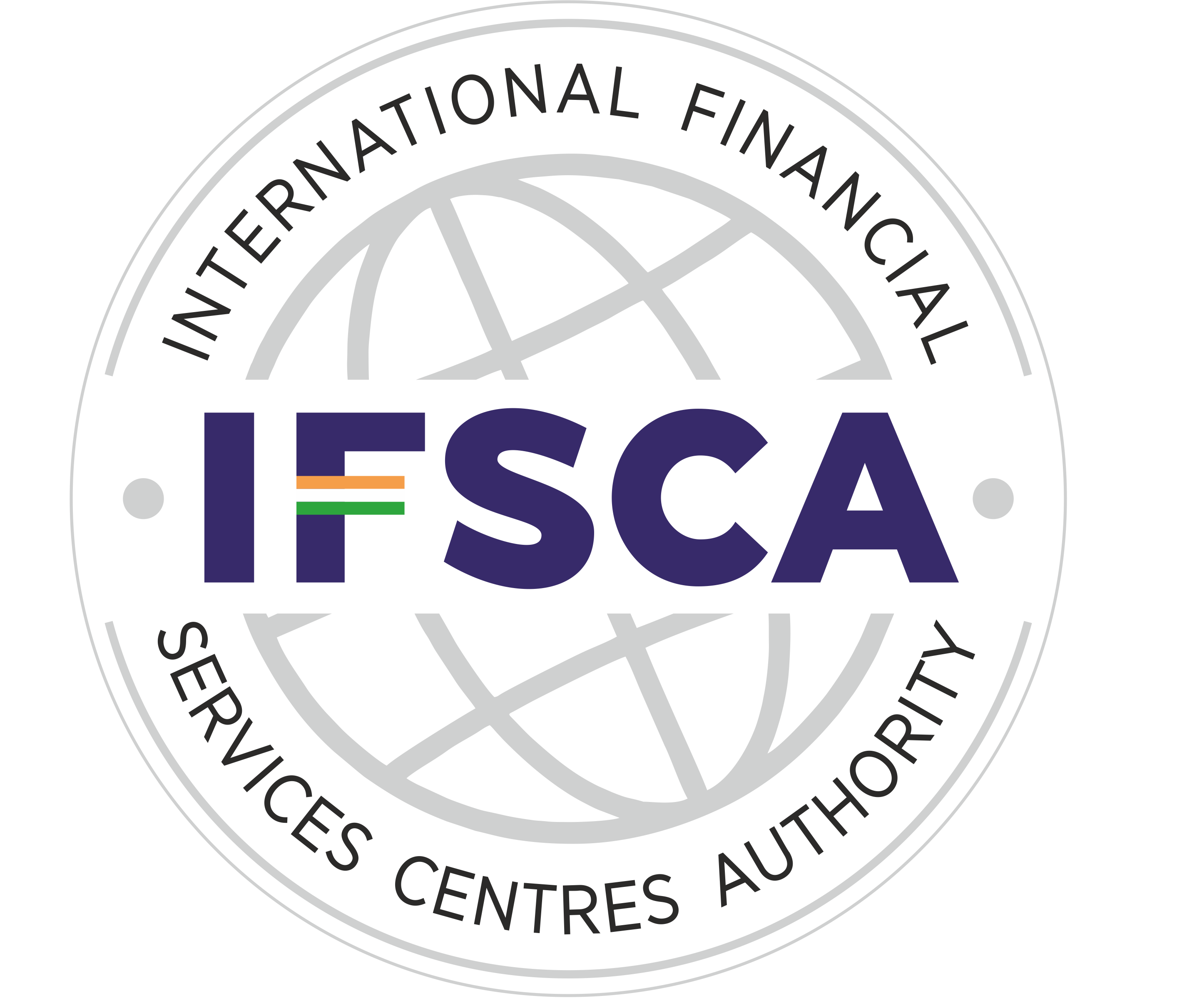 3. Funds Industry:
Globally benchmarked Fund Management Regulations, 2022 provide for the registration of Fund Management Entities (FMEs) ensuring direct oversight over Fund Managers

Three categories of FMEs:
Registered FME (Retail)
Registered FME (Non-Retail)
Authorised FME
GIFT IFSC is emerging as a preferred hub: Venture Capital Funds, Private Equity, Hedge Funds, etc.

Global investors includes Sovereign Wealth funds/pension funds such as ADIA, GIC, Temasek, CPPIB are investing in IFSC Funds

Entire ecosystem present including Trusteeship firms, Custodians, Fund Administrators, Law firms, Auditors etc.
Funds Ecosystem in GIFT IFSC
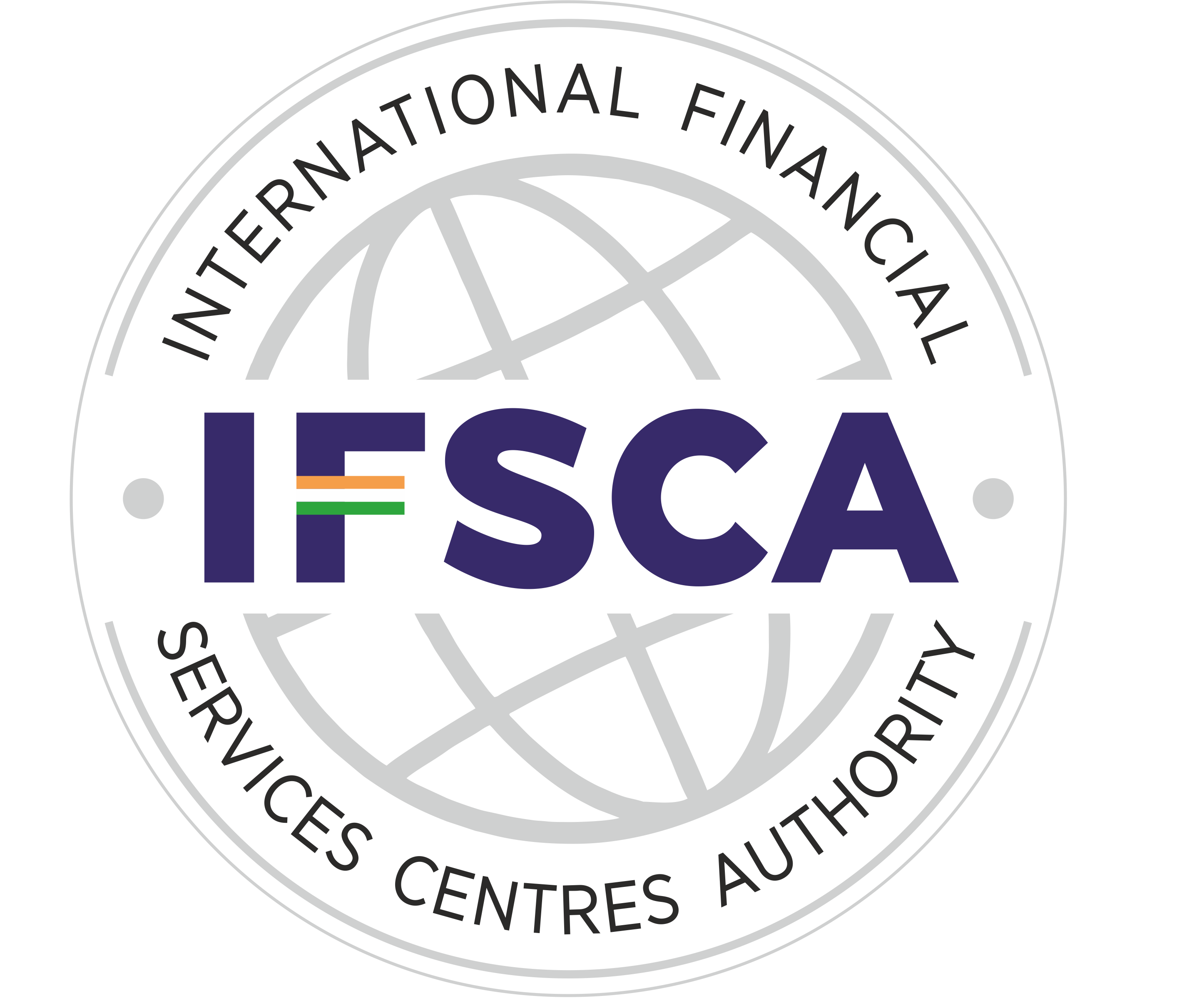 3. Fund Ecosystem:
AIFs ( Venture Capital Funds, Private Equity Funds & Hedge Funds)
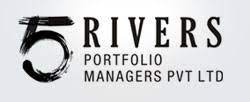 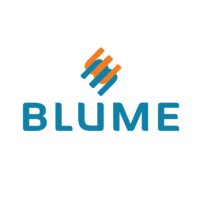 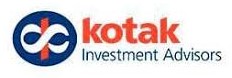 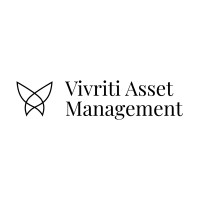 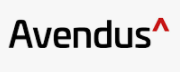 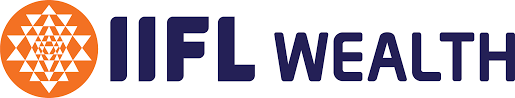 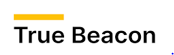 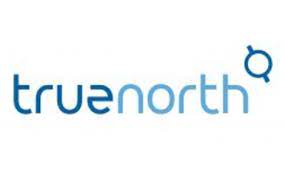 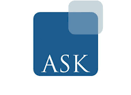 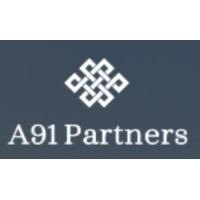 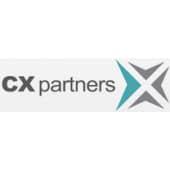 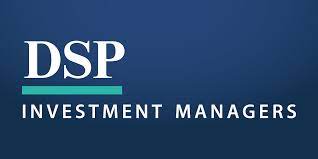 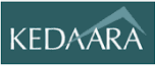 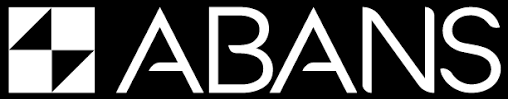 Portfolio Managers/Investment Advisors
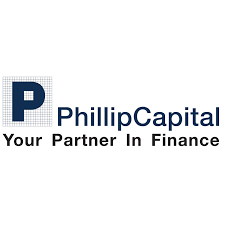 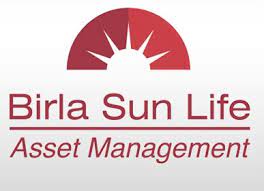 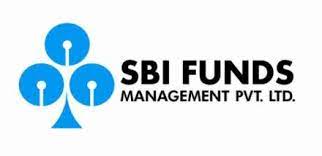 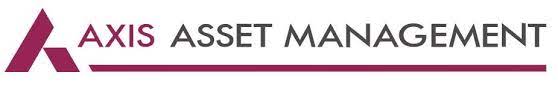 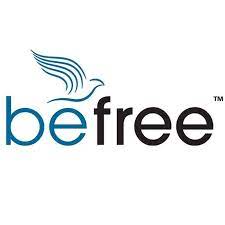 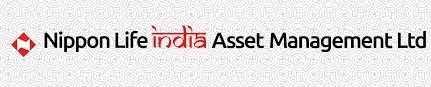 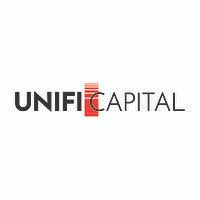 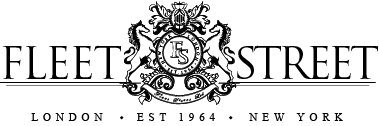 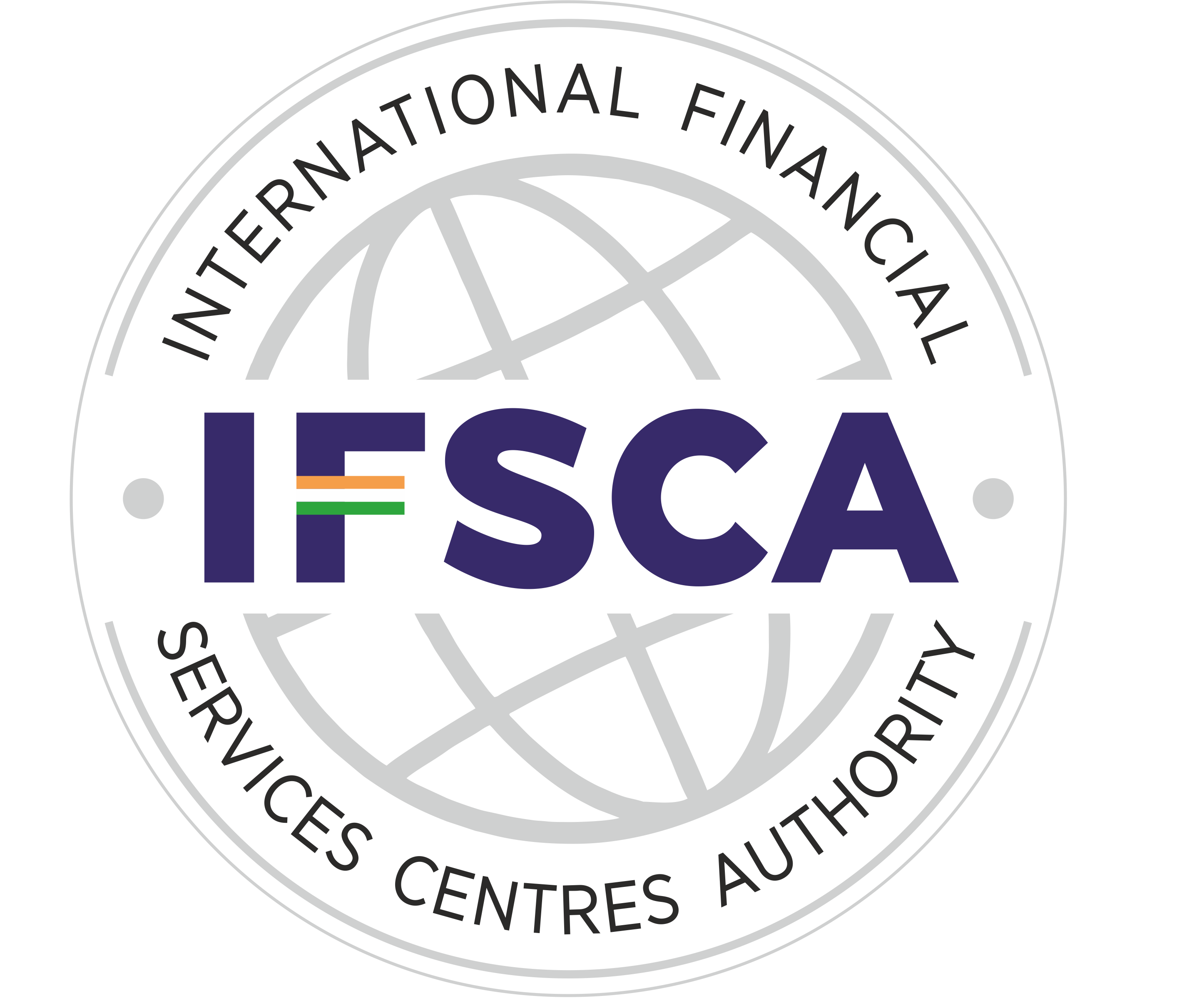 4. Insurance & Reinsurance
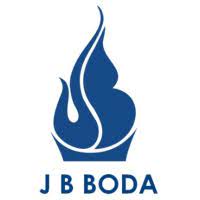 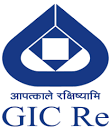 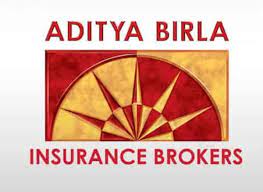 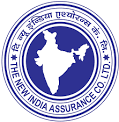 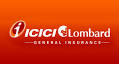 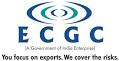 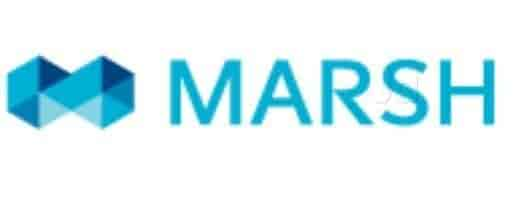 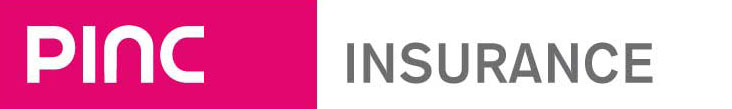 9. Ancillary Services Ecosystem
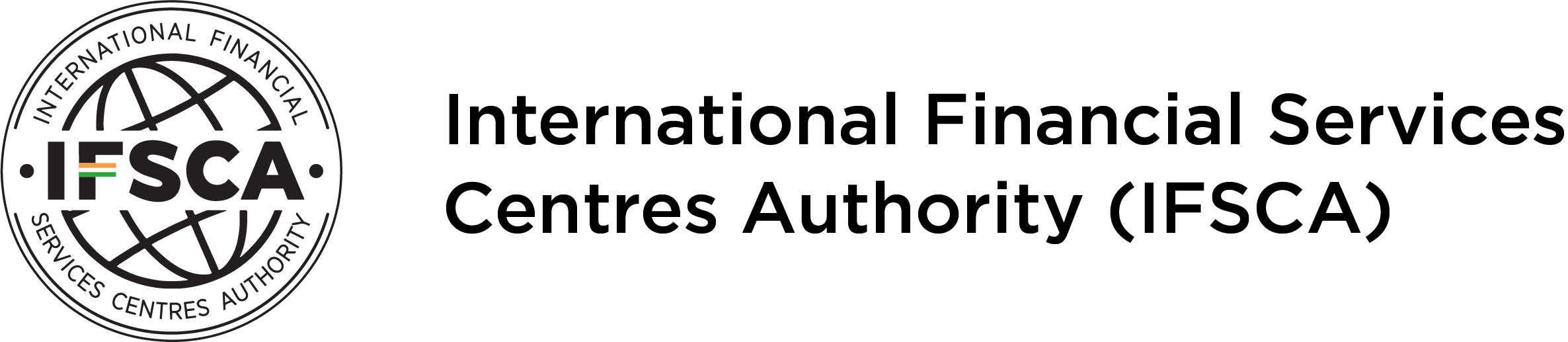 Regulatory Ecosystem
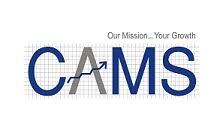 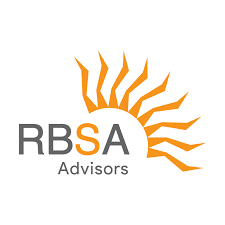 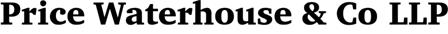 Ancillary Service Framework 2021 enables:
Legal, Compliance and Secretarial;
Auditing, Accounting, Bookkeeping and Taxation Services;
Professional & Management Consulting Services
Assets Management Support Services and Trusteeship Services

Ancillary services can provide services:

IFSC Entities
Entities from foreign jurisdictions
Indian entities who propose to open, set up or carry out operations in IFSCs

50 + Ancillary Services firms have been authorized by IFSCA
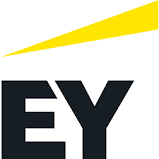 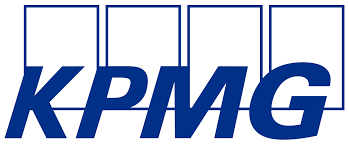 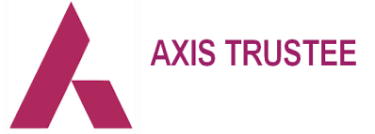 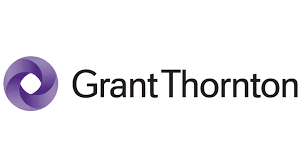 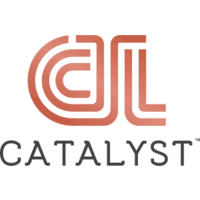 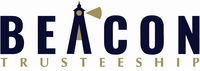 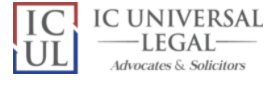 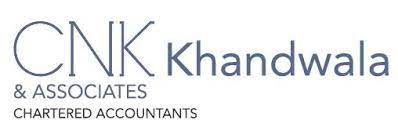 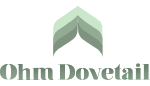 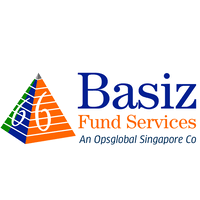 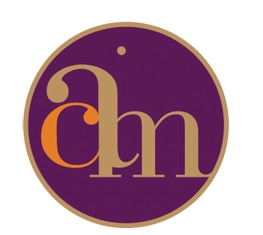 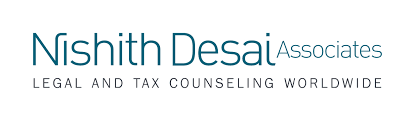 SHIP LEASING: SECTORAL LANDSCAPE AND OPPORTUNITY
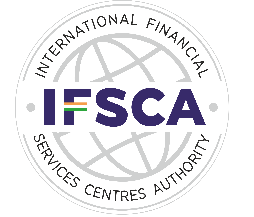 Maritime Industry in India
80% of global trade (by volume) is carried by maritime transport
95 % of India trade (by volume) is carried by maritime transport
~$ 75 billion of estimated amount of seaborne freight paid to foreign shipping companies
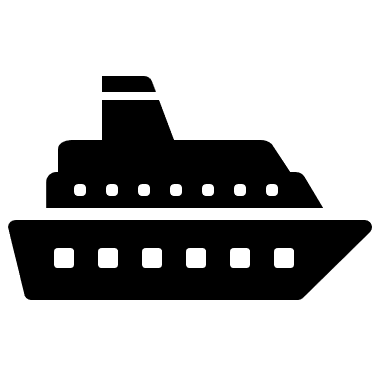 India has ~ 20mn DWT (13.6 GT) or 1% global market share. 
(China: 340 DWT/16%)
Source: 1. SAFAL Report, IFSCA
Shipping in India
12.99m
1493
205
12
18th
7517
Merchant marine Fleet*
Minor Ports
Gross Tonnage*
Kms of Coastline
largest in tonnage
Major Ports
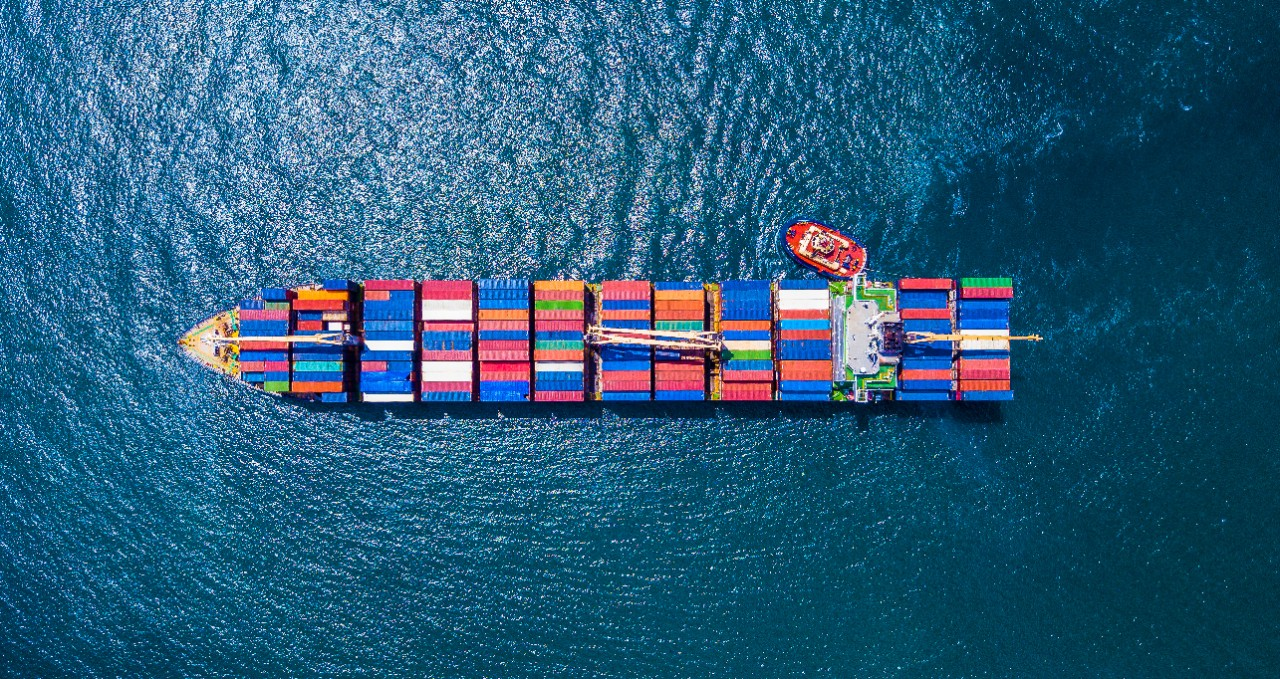 19
SHIP LEASING: PROGRESS AT GIFT IFSC
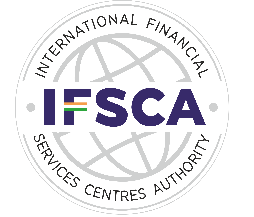 Timeline on Ship Leasing from IFSC
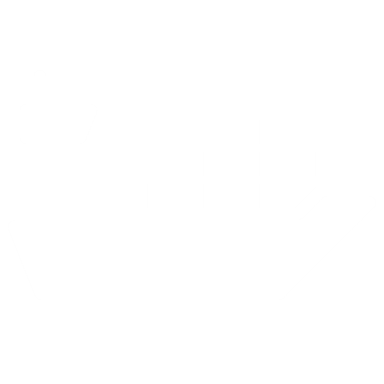 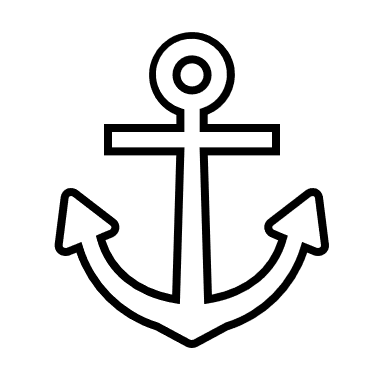 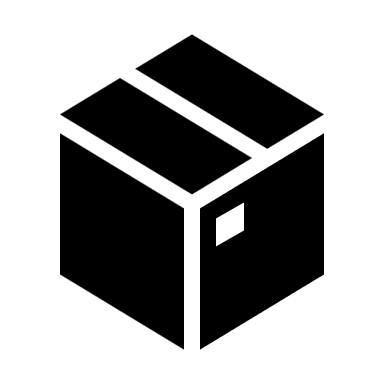 Sept 2023:  
8 entities registered under Ship Leasing Framework
March 2023:
Amendments in Framework adding operating lease, Voyage chartering, AMS services
Jan 2022: Finance Ministry notifies “Ship lease” as a financial product
Oct 2021: Report “SAFAL” wasreleased
Aug 2022: IFSCA issues “Framework for Ship Lease”
Progress so far for Ship Leasing leasing at GIFT IFSC:

8+ Ship lessors registered with IFSCA

IFSCA based Financial Institutions financed the ships owned and leased by IFSC based lessors
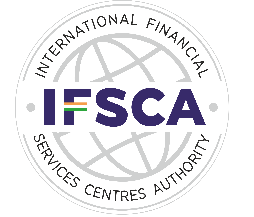 IFSCA Ship Lease Regulatory Framework
Operating Lease
Financial Lease
Permissible Activities
Permissible Activities
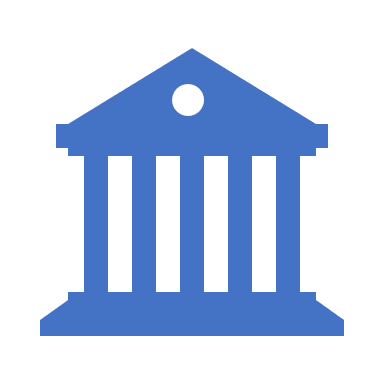 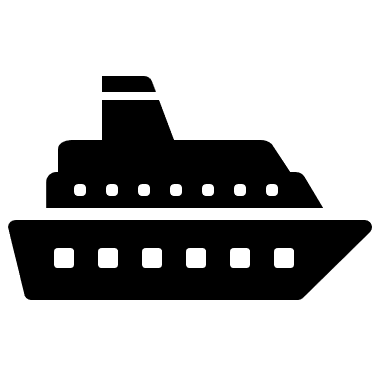 Operating lease including sale and leaseback, purchase, novation, transfer, assignment, and other similar transactions in relation to ship lease;
Voyage Charters, Contract of Affreightments, employment in shipping pools and all other legal commercial transactions for employment of ships;
Asset Management Support Services for assets owned or leased out by the entity or by its wholly-owned subsidiary(ies) or by the branch of its wholly owned subsidiary set up in IFSC (under the ancillary services framework of IFSCA);
Any other related activity with the prior approval of the IFSCA.
Financial lease or a hybrid of a financial and  operating lease;
Permitted activities under the Ship Operating Lease framework;    
Any other related activity with the prior approval of the IFSCA.
General prudential requirements
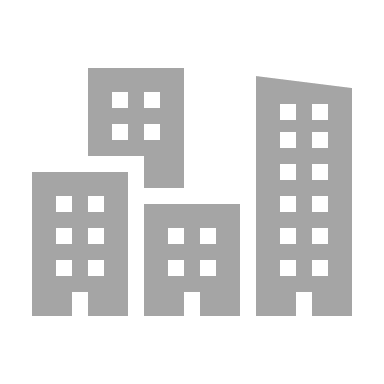 Capital Requirement
a. Capital Ratio: Minimum 8% of regulatory capital to RWA
   b. Liquidity Coverage Ratio: LCR on stand-alone basis at all times
   c. Exposure Ceiling: 25% of its available eligible capital base
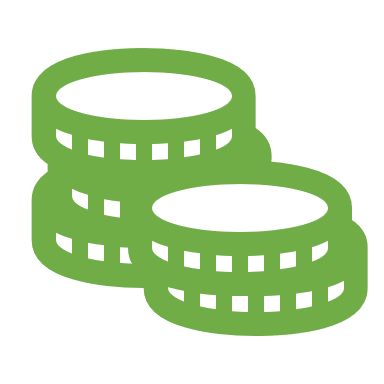 Capital Requirement
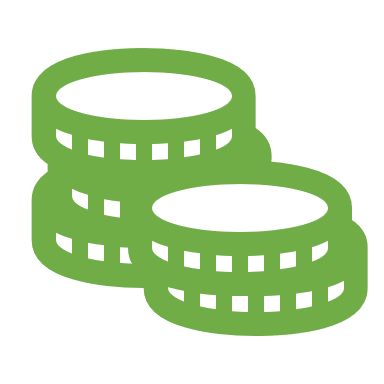 A minimum owned fund of USD 200,000 or its equivalent in freely convertible foreign currency
A minimum owned fund of USD 3 million or its equivalent in freely convertible foreign currency
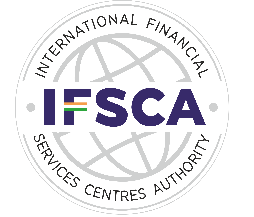 Extended Ecosystem in GIFT IFSC
Services providers - Asset Managers, Ship Brokers,  Law firms, Advisory firms
01
03
02
Ship Owners
Ship Lessors
Gujarat Maritime University & Gujarat Maritime Cluster
International Arbitration Centres
Banks and Financial Institutions
04
06
05
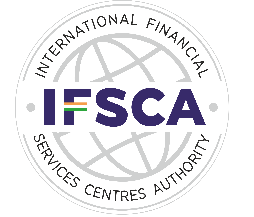 GIFT IFSC enablers for Ship Leasing : Non-Tax
Vessels that are owned by IFSC unit to avail the ROFR preferences vis-à-vis other vessels
SHIP LEASING: TAX REGIME
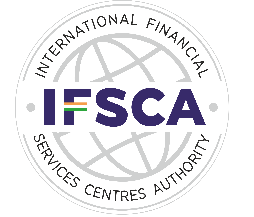 GIFT IFSC enablers for Ship Leasing : Direct Tax Regime
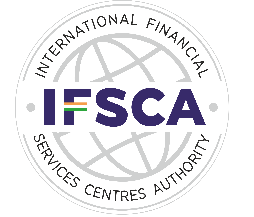 GIFT IFSC enablers for Ship Leasing : Indirect Tax Regime
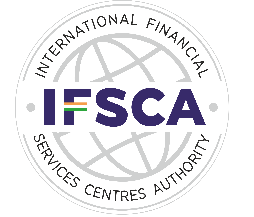 Why ship leasing from the IFSC?
Competitive 
Tax Regime
Unified regulatory 
regime
Liberal policies enabling flow  of finance, financial products  and services across borders
Deemed foreign  jurisdiction – free from exchange  control perspective
State-of-the art infrastructure
Skilled talent
Maritime university
Maritime cluster
Maritime ecosystem